Vysoká škola zdravotnická, o. p. s., Praha 5
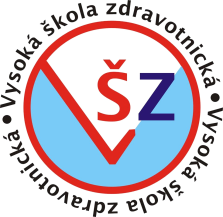 EDUKACE ADOLESCENTA S ASTMA BRONCHIALE V RÁMCI HOSPITALIZACEBakalářská práce
Vedoucí práce: PhDr. Jana Hlinovská, Ph.D.

DANA HROMÍŘOVÁ
PRAHA 2018
REŠERŠNÍ STRATEGIE
klíčová slova: 
adolescent, astma bronchiale, edukace, hospitalizace
odborné publikace vydané v období 2008 - 2017
Národní lékařská knihovna Praha: celkem 102 záznamů a z té využito: 
26 knižních publikací 
10 odborných článků
5 elektronických zdrojů
v anglickém jazyce 2 zdroje
OBSAH TEORETICKÉ ČÁSTI BAKALÁŘSKÉ PRÁCE
je zaměřený na popis onemocnění astma bronchiale, na etiologii, patofyziologii,  rizikové a vyvolávající faktory, diagnostiku, vyšetřovací metody, léčbu, režimová opatření, pacientská sdružení, komplikace a prognózu
na  ošetřovatelství a specifika ošetřovatelské péče o pacienty s astma bronchiale
na charakteristiku vývojového období adolescence
na edukaci a edukační proces
ODLIŠNOSTI ASTMATU V ADOLESCENCI
Odlišnosti nemoci v adolescenci
ukončení růstu a vývoje plicní tkáně
fyzické i psychické změny v rámci probíhající puberty

Mýty o astmatu
posledních 20 let zbořilo dva základní mýty 
první prokázal, že astma neovlivňuje rozvoj plicních funkcí 
druhý, že z astmatu se v adolescenci dá „vyrůst“
OBSAH PRAKTICKÉ ČÁSTI BAKALÁŘSKÉ PRÁCE
realizace edukačního procesu v 5 fázích: 
1fáze - posouzení
2 fáze - stanovení edukační diagnózy dle NANDA I taxonomie II 2015-2017
3 fáze - plánování 
4 fáze - realizace
5 fáze - vyhodnocení
dále obsahuje:  
doporučení pro praxi
PRAKTICKÁ ČÁST BAKALÁŘSKÉ PRÁCE
je zaměřena na reedukaci adolescenta ve věku 17 let s již diagnostikovaným astma bronchiale
probíhala v rámci hospitalizace na dětském oddělení
pacient v posledním roce žil přechodně u své partnerky
zde příliš nedodržoval nastavenou léčbu
chodil do zakouřených prostorů 
žil rušným nočním životem 
od té doby došlo u pacienta k progresi tíže astmatu
CÍLE TEORETICKÉ ČÁSTI
Cíl 1: 
Zpracovat medicínskou, ošetřovatelskou problematiku u adolescenta s astma bronchiale.

Cíl 2: 
Shrnout zásadní informace o ošetřovatelství zaměřené na roli sestry, edukaci a edukačním proces.
CÍLE PRAKTICKÉ ČÁSTI
Cíl 1: 
Zpracovat edukační proces ve všech jeho pěti fázích u konkrétního pacienta v adolescentním věku s diagnózou astma bronchiale, který byl hospitalizován na dětském oddělení.

Cíl 2: 
Vytvořit osm informačních letáků a brožuru určenou pro klinickou ošetřovatelskou praxi.
1. EDUKAČNÍ  JEDNOTKA
Název: Specifika ošetřovatelské péče při používání inhalační pomůcky s maskou a se zvukovou signalizací.
adolescent při inhalaci preventivních, kontrolujících antiastmatik nepoužíval žádnou pomůcku a jeho dosavadní používání léků bylo díky chybné technice neúčinné
v rámci edukace byl informován o způsobu a výhodách využívání inhalační pomůcky s maskou a se zvukovou signalizací
manipulaci s touto pomůckou zvládl dobře a získal potřebné vědomosti i dovednosti
cíl edukační jednotky byl splněn
2. EDUKAČNÍ JEDNOTKA
Název: Specifika ošetřovatelské péče při používání ultrazvukového inhalátoru.
pacient využíval inhalace s fyziologickým roztokem jen při zhoršení svého zdravotního stavu
během edukace mu byla vysvětlena prospěšnost inhalační terapie s nutností ji využívat denně
pacient se naučil prakticky používat ultrazvukový inhalátor, jeho obsluhu i údržbu zvládal dobře
cíl edukační jednotky byl splněn
3. EDUKAČNÍ JEDNOTKA
Název: Specifika ošetřovatelské péče při preventivních režimových opatřeních u astma bronchiale.
pacient díky ní získal upřesňující informace v oblasti preventivních režimových opatřeních, kterých využije při osamotnění ve svém budoucím životě 
byla zaměřena komplexně, na všechny oblasti, které pacienti s astmatem musejí dodržovat 
důraz byl kladen na první pomoc v rámci anafylaktického šoku a na praktickou výuku manipulace s autoinjektorem EpiPen u pacienta s potravinovou alergií
cíl edukace byl splněn
4. EDUKAČNÍ JEDNOTKA
Název: Specifika ošetřovatelské péče při dechových cvičení u adolescenta s astma bronchiale z pohledu všeobecné sestry.
pacient si nebyl jist v technice prováděných dechových cvičení 
edukace této jednotky byly pojmuta formou hry mezi ostatními spolupacienty
naučil se vyrobit si papírový větrník a ovládá techniku dechového cvičení s touto pomůckou 
alternativní metodou se stalo nafukování magického balónku 
vysvětlené techniky dechové cvičení zvládl a uvědomil si potřebu provádění dechových cvičení 
cíl edukace byl splněn
ZHODNOCENÍ EDUKAČNÍHO PROCESU
v této práci byl edukační proces realizován komplexně, tedy tak, aby zahrnoval všechny důležité složky péče o pacienty s astmatem
v závěru práce jsou navržena doporučení pro praxi určená pro: 
adolescenta s astmatem
jeho rodinu, partnerku, přátele
všeobecné sestry
managament zdravotnického zařízení
důsledně vedenou edukací jsme přispěli k podpoře zdraví našeho pacienta
ZÁVĚR
výstupem bakalářské práce vzniklo 8 informačních letáků a brožura
informační letáky a brožura mohou být využity jako vhodná pomůcka při edukaci pacientů s astmatem v rámci ambulantní nebo lůžkové péče
NÁZVY INFORMAČNÍCH LETÁKŮ
Inhalační pomůcka s maskou a se zvukovou signalizací
Inhalátor
Průkaz alergika
Preventivní, režimová opatření
Autoinjektor EpiPen
Orientace v pylovém kalendáři
Vhodné potraviny v denním jídelníčku astmatiků
Dechová cvičení
Praktické informace pro adolescenty s astmatem
Děkuji za pozornost.